家校携手  共创佳绩
热烈欢迎各位家长的到来
初二(1)年级家长会
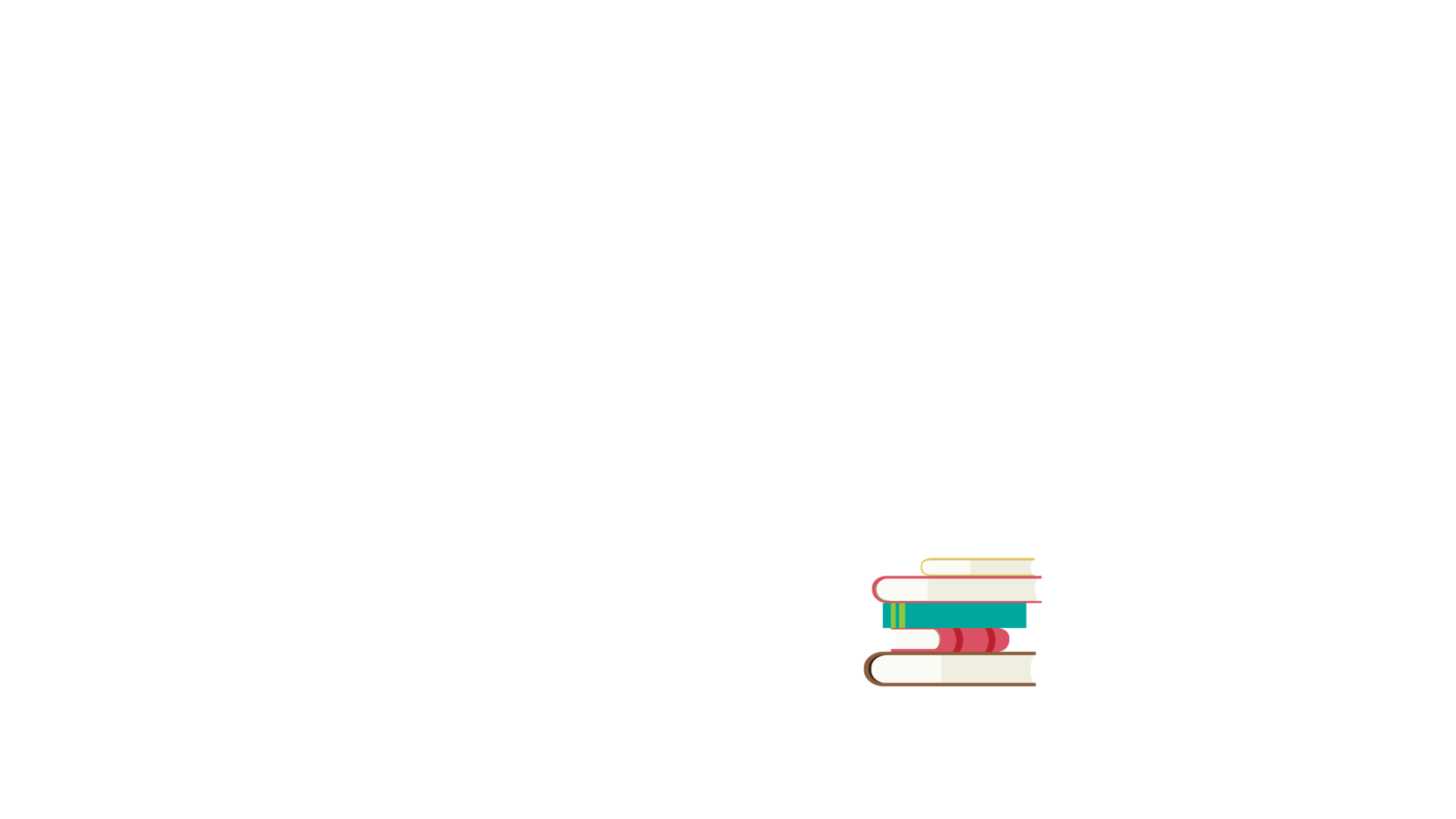 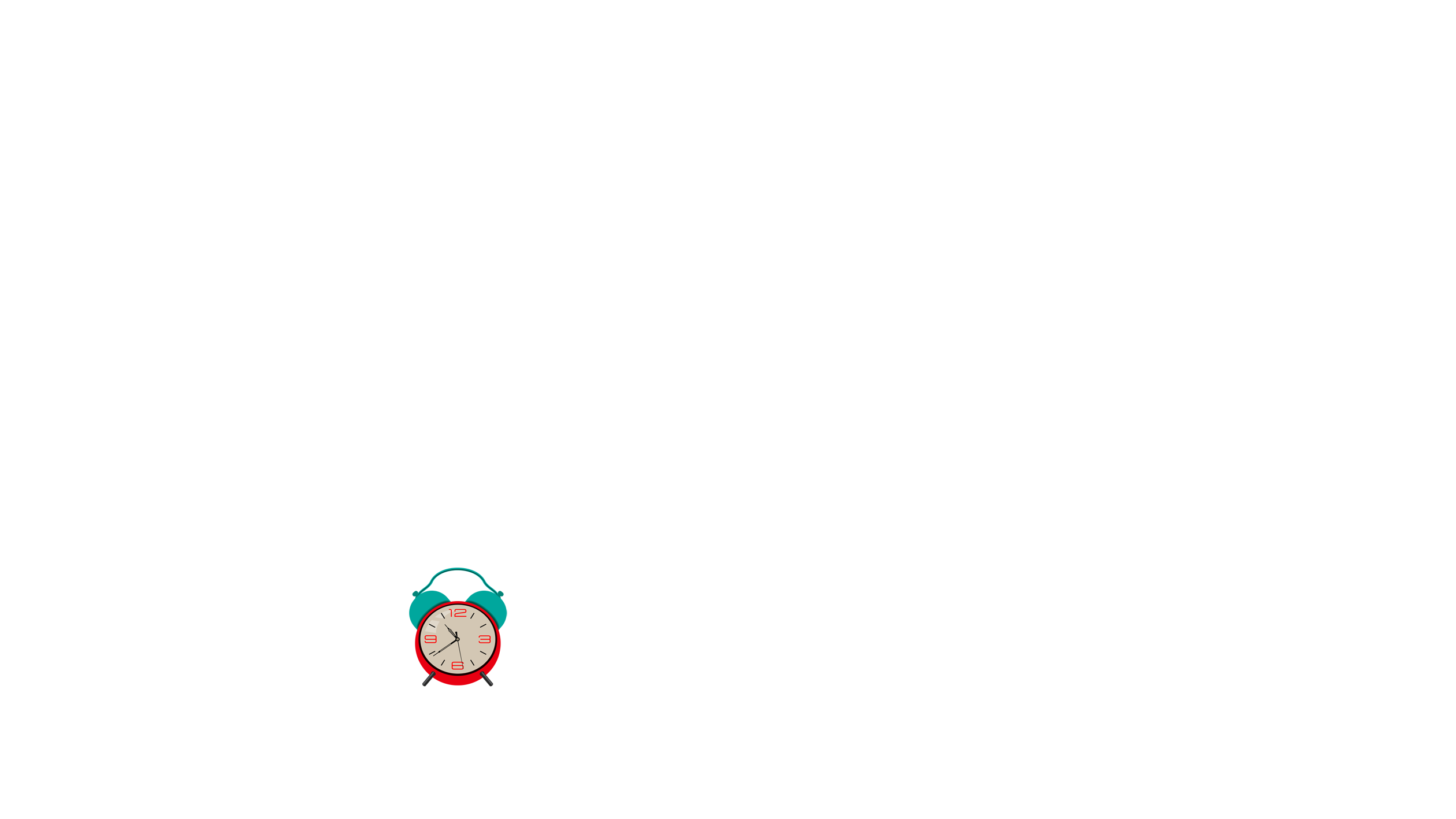 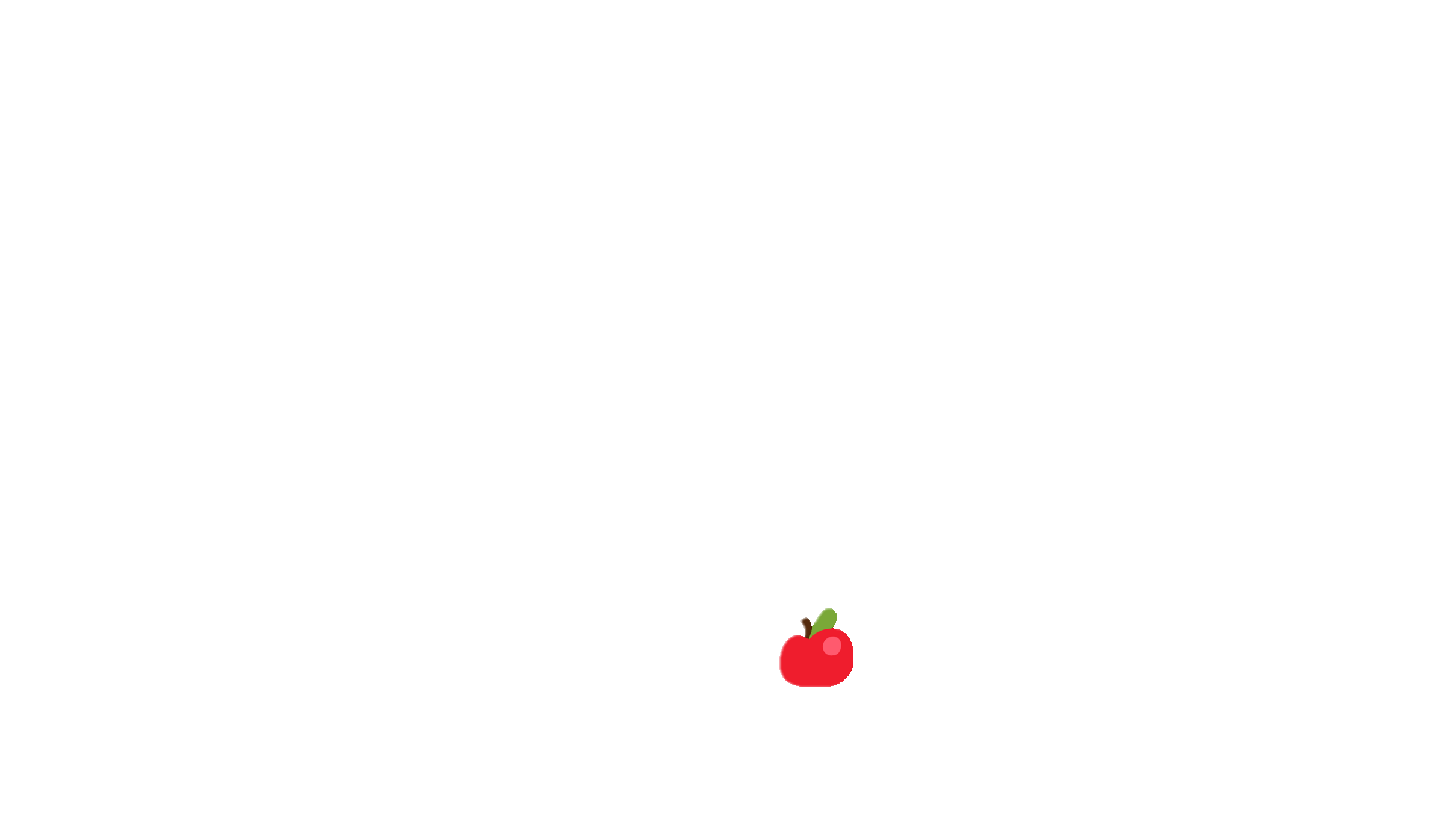 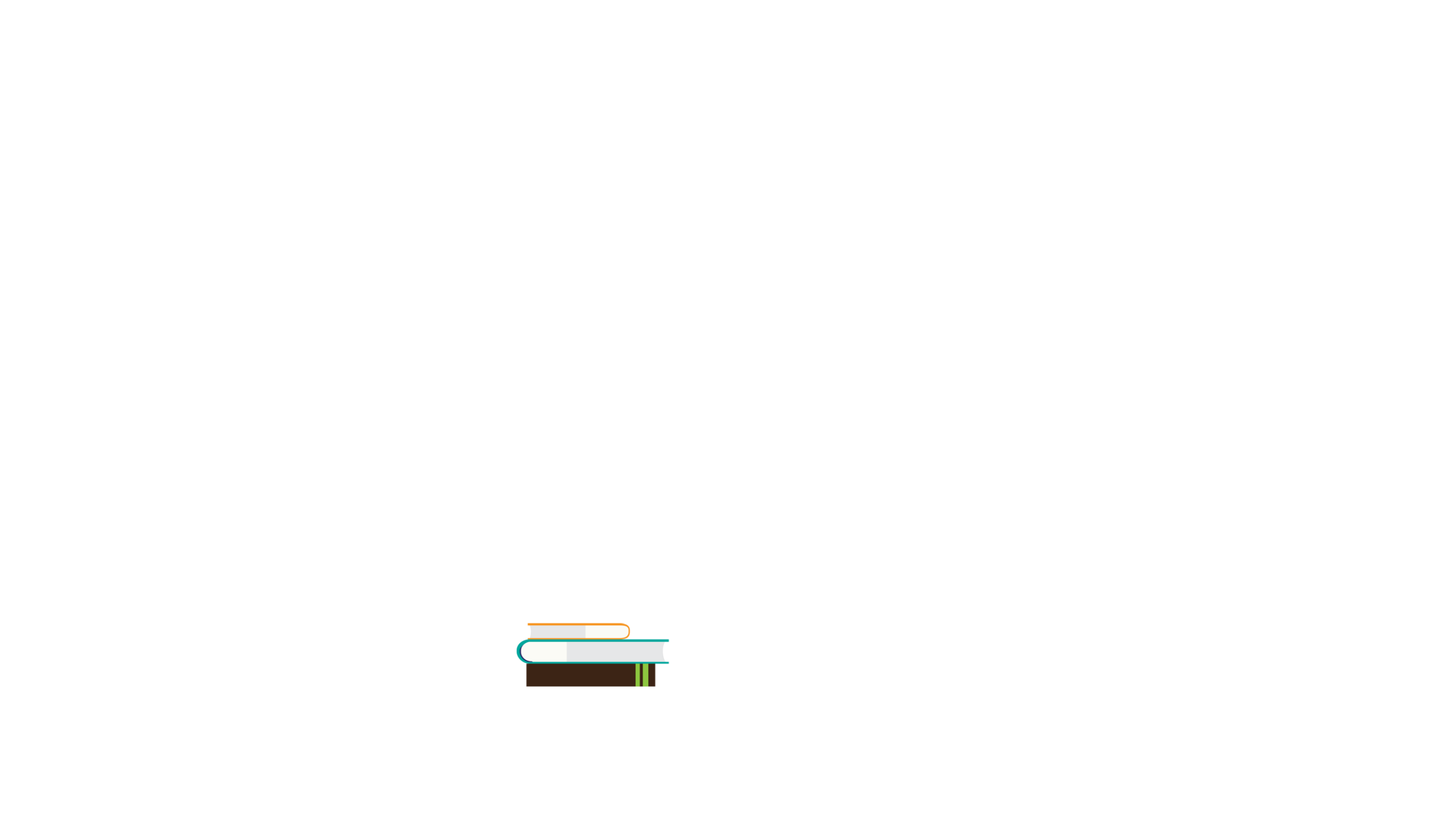 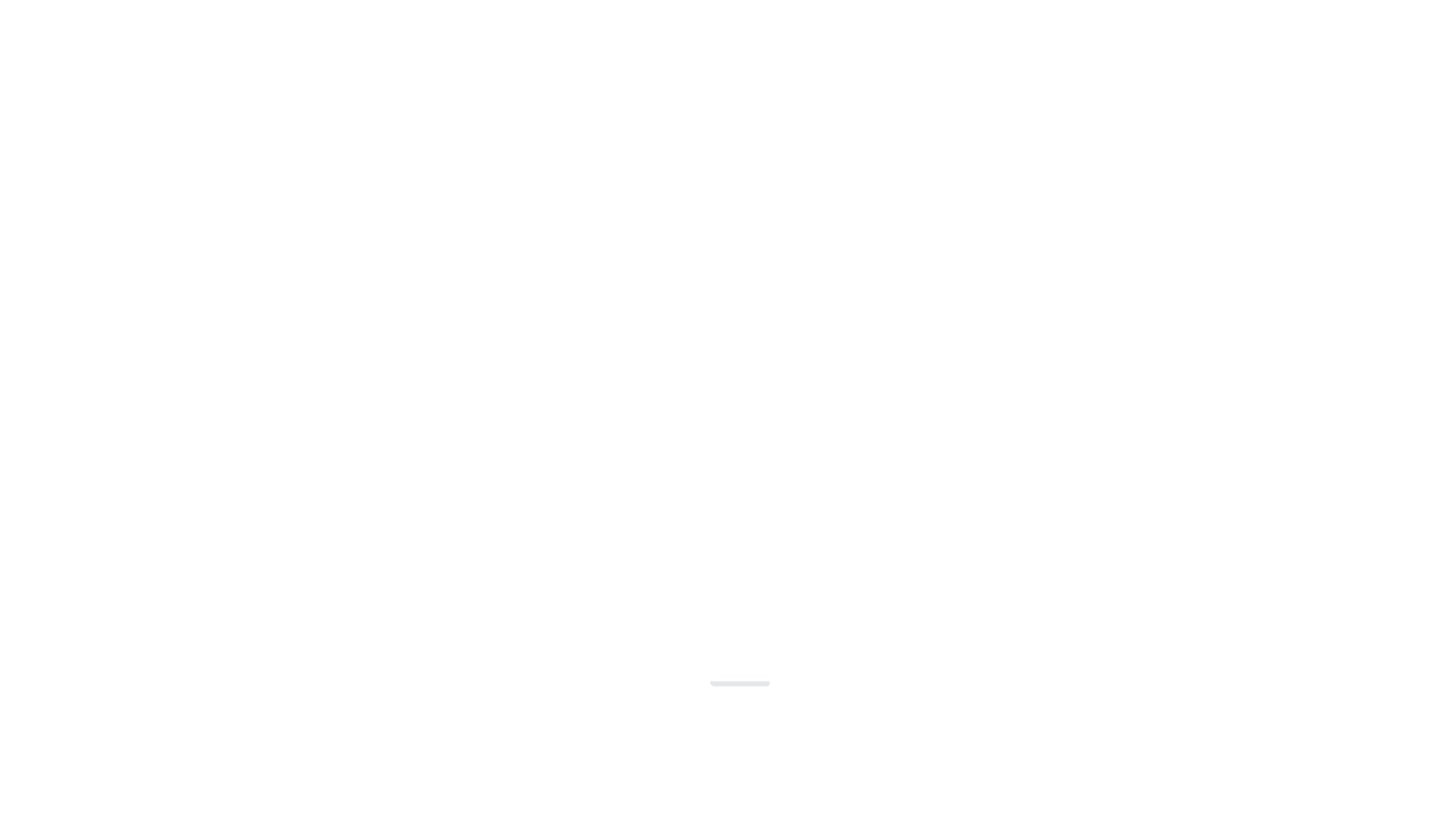 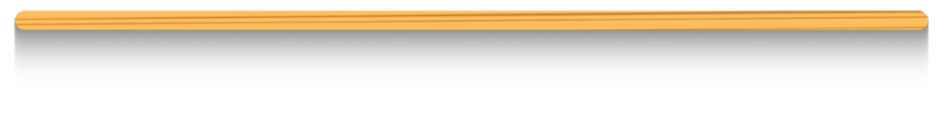 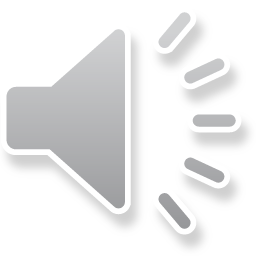 尊敬的各位家长：
       大家上午好！
       首先感谢您百忙之中前来参加家长会。关心、帮助、督促孩子健康、全面发展是我们共同的心愿。
       从某种意义上来说，我们对孩子的教育是双向的，必须家庭和学校积极配合才可能取得成效。在此,我代表2班所有的学生和任课老师对在座的家长表示衷心的感谢!感谢您们对我们工作的支持与关心！
感谢
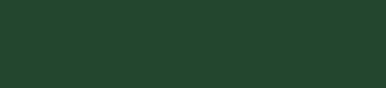 此次家长会的目的和意义
家长会的目的
家长会的意义
2
1
三个方面可以说明：

一、孩子是您生命的延续；
二、孩子是我工作的寄托；
三、孩子是自己命运的主宰体。
为加强老师与家长、家长与家长、家长与学生之间的联系，相互交流，共同提高，促进学生的成人与成才。
家长会
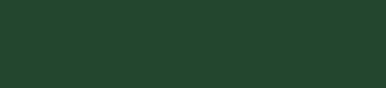 学生学习成绩情况
（1）（2）班的年级前20
张国悦    杨浩      王学银
王文杰    张帅      王永林
金阳       路雨婕   贾逸   路雨娇
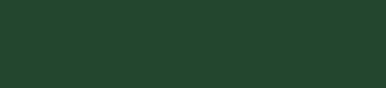 本班学生学习成绩情况
综合成绩有所进步的学生
（1）班：金阳 麻富泉 马敬陈 许诺 刘勇奇

（2）班：龚浩 邢兆静 曹晓东 叶宇 胡香香
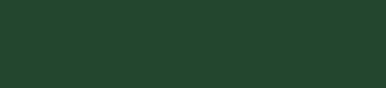 让我们共同面对问题
初二阶段的学生刚好是处于人生的第二次断乳期（心理断乳期），其生理特征已进入青春期，在心理上自我感觉已是成年人，但由于知识、生活实际能力还欠缺，所以这个阶段的孩子最容易出现问题，若过渡不好将影响其一生。
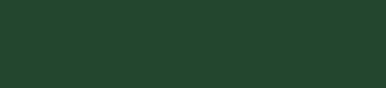 关于“初二现象”中的学生表现
一、学习成绩下降
在学习上，初二是一个分水岭，一部分学生在初二进步很快，由成绩中等上升为优秀，但也有一部分学生存在畏难情绪，将心思用在学习之外，成绩迅速下降，对学习失去兴趣，自暴自弃，从此一蹶不振。这样的学生到了初三往往很难有所突破，中考的失利难以避免。
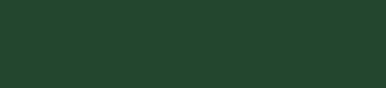 关于“初二现象”中的学生表现
二、逆反心理严重
老师们分析，初二学生的另一特点是“不服管教”。一些学生对老师﹑家长的批评不再虚心接受，开始反驳﹑顶撞，甚至嘲笑师长，越是父母﹑老师不让做的事，他们越起劲，一定要和师长“对着干”。
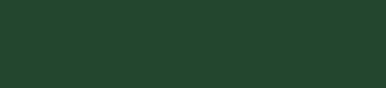 关于“初二现象”中的学生表现
三、容易交友不慎
初二学生自我意识逐渐发展，他们有了一定的评价能力，一些行为与做法，希望得到老师和学生的理解。但由于他们的思维独立性和批判性还处于萌芽阶段，容易受外界影响。如有些学生有点成绩就盲目自满，认为高人一等，遇挫折时则盲目自卑，垂头丧气，而且他们彼此之间情绪感染性极强，做好事和做坏事都有从众心理，甚至拉帮结派等现象。
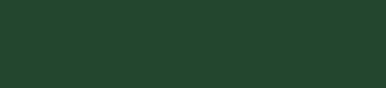 名人说家庭教育
如果没有整个社会首先是家庭的高度教育素养，那么不管老师付出多大的努力，都收不到完美的效果，学校里的一切问题都会在家庭里折射出来，而学校复杂的教育过程产生困难的根源也都可以追溯到家庭。
—— （苏联）苏霍姆林斯基
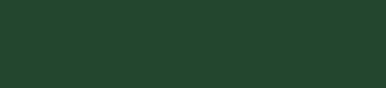 大家的心声
学校教育必须要有家庭教育的配合，家庭教育既是学校教育的基础，又是学校教育的延续与升华。
—— 家长是孩子的第一任教师
—— 家庭是孩子的天然学校
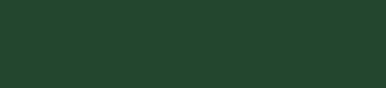 家庭教育中的几个误区
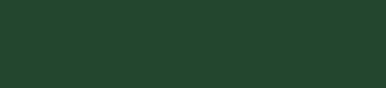 1、过分保护，给学生造成心理压力, 影响学生们的正常学习。
       2、期望值过高，超过了孩子实际水平，这样容易挫伤孩子的自信心。
       3、对孩子的身体倍加呵护，却忽视了孩子的心理健康。
       4、不注重言传身教，不要孩子做的事情，自己却做了。
       5.过分放手,对孩子的在校学习生活情况不闻不问,让孩子自由发展.
       6.唠叨没完没了,不抓住其当时的心理,使得效果适得其反.
       7.大事化小,小事化了,为孩子开脱责任.
       8.凡事武力解决,不管孩子接不接受。
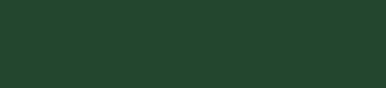 孩子变坏前的10项征兆
01.语言:爱说谎话，黑话，脏话,及喜欢说话时带有江湖气。
      02.穿着:太过于时髦，暴露，喜欢擅改衣服,穿制服时特别将胸前两个扣子解开。
      03.外貌:发型怪异,身上有刺青,常有外伤。
      04.行为:较为标新立异,行为诡异,不敢让家人知道,长时间反锁自己房门,且神色紧张。
      05.态度:易于动怒,情绪极端变化,常与家人赌气或自暴自弃。
      06.作息:早出晚归,常无端数日不归,白天蒙头大睡,黑间外出去向不交代清楚。
      07.物品：有不良刊物、刀具、药物、空胶罐、香烟酒类，甚至不明钱物或票据。
      08.课业：一下子成绩一落千丈，经常迟到早退、逃学、读书时间骤减。
      09.交友：有社会人士的朋友，电话、书信量突增，有朋友也不敢介绍给家人。
      10.习惯：有吸烟喝酒习惯，生活不正常，用钱需求量突增。
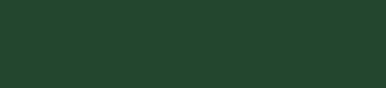 家庭教育中平时应注意的问题
1、 创造和睦、祥和、稳定的家庭气氛。
       2、多关心孩子的学习内容和实际进步程度，家长要多询问孩子最近学习了什么掌握得如何等。
       3、订下家庭学习规矩，并且自始至终执行，以形成良好的学习习惯，作息习惯。
       4、“亲其师，信其道”，所以尽量不要在孩子面前议论老师，尤其不要在孩子面前贬低老师。
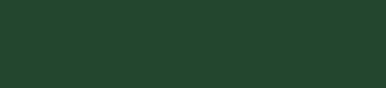 给家长们的几点参考
1、要教育孩子怎样做人，关心孩子的思想动态使孩子有正确的思想导向、明确的奋斗目标。
       2、良好习惯的养成非常重要，包括学习习惯、思维习惯、生活习惯、饮食习惯、卫生习惯等，这些都有助于孩子的成长。
       3、要尽量控制孩子的零用钱和上学、回家的时间，教育孩子少与社会上的或其他学校的人搭朋友。
       4、工作再忙也要抽点时间来多了解孩子在校的表现和学习成绩情况。因为我们的一切工作都是为了孩子将来的美好前途！
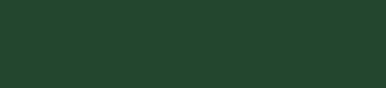 家长下一步怎么做
加强与老师的联系。个别学生不愿意与家长交流，尤其不想和家长说学校里的情况，这样一来，家长往往不能从孩子那里知道他们最近的表现和变化，这就需要家长能够经常和老师联系，了解孩子的全面情况，就一些问题和老师沟通，双方合作，为孩子保驾护航。
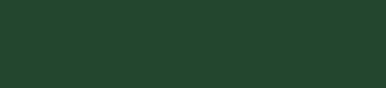 需要家长配合的几个方面
⒈控制好上学放学时间及业余时间。
       2.希望家长督促孩子高质量完成作业。
       3.严格控制孩子的零花钱。
       4.不要把手机给孩子。
       5.双休日期间尽量少外出。
       6.每周找一定时间和孩子聊一聊各科学习上有什么问题，   给孩子创造良好的学习环境，多鼓励孩子，多与孩子一学生习。
       7.加强与班主任和任课老师的联系，帮助子女学好薄弱学科，使成绩得到总体提高。
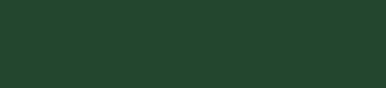 家长会结束语
家长们：
       我们的目标是统一的，我们的任务是一致的，愿我们相互合作，把我们的学生，您的孩子，培养成学习勤奋，品质优良的优秀人才，为将来学生的升学、就业、乃至整个人生的发展打下坚实的良好的基础。
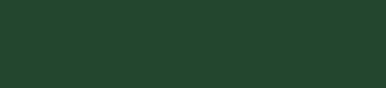 家长会结束语
让我们共同携双手
托起明天的希望!!!
谢谢大家
衷心感谢各位家长的参与
祝您：家庭幸福  生活愉快
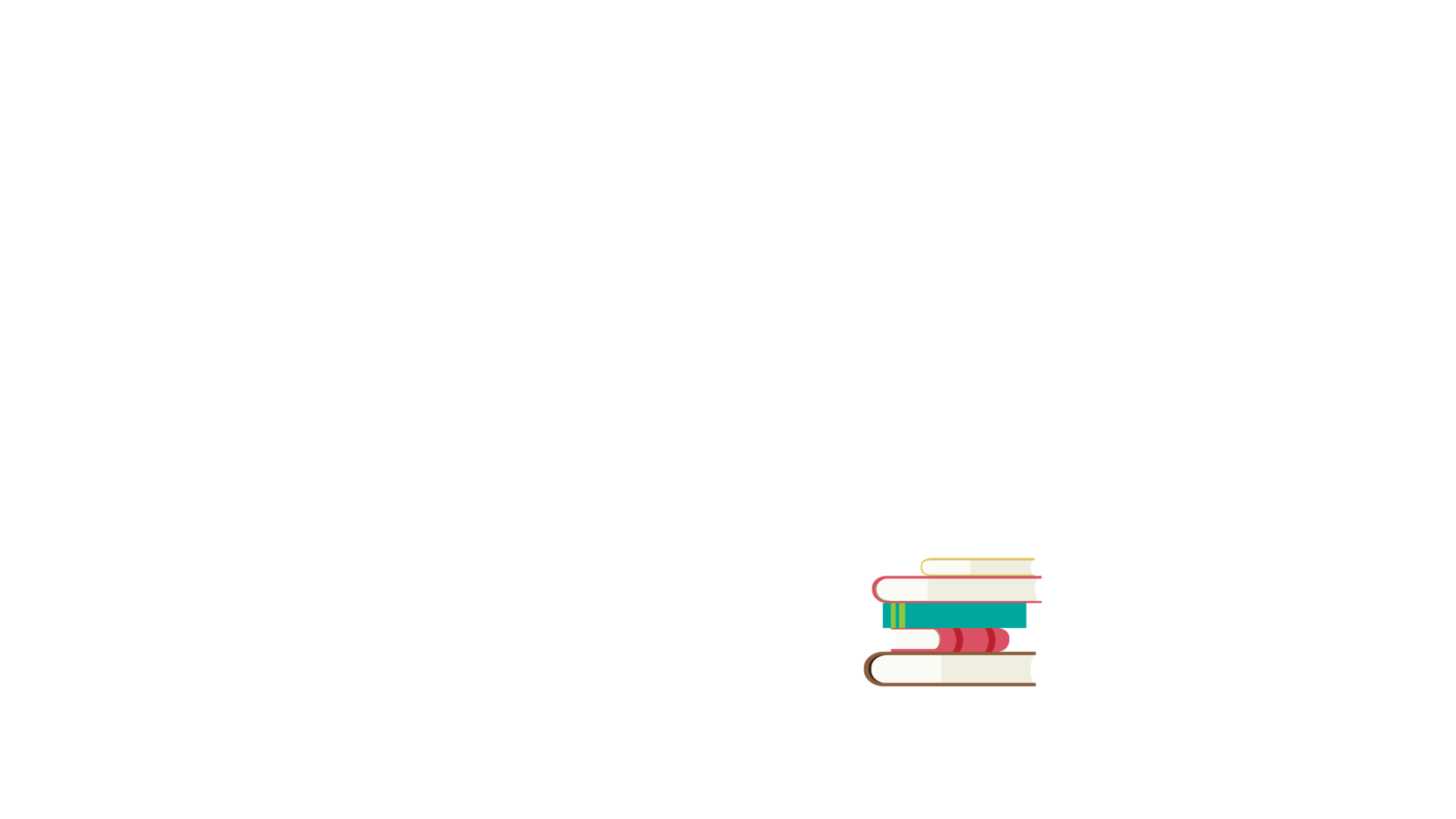 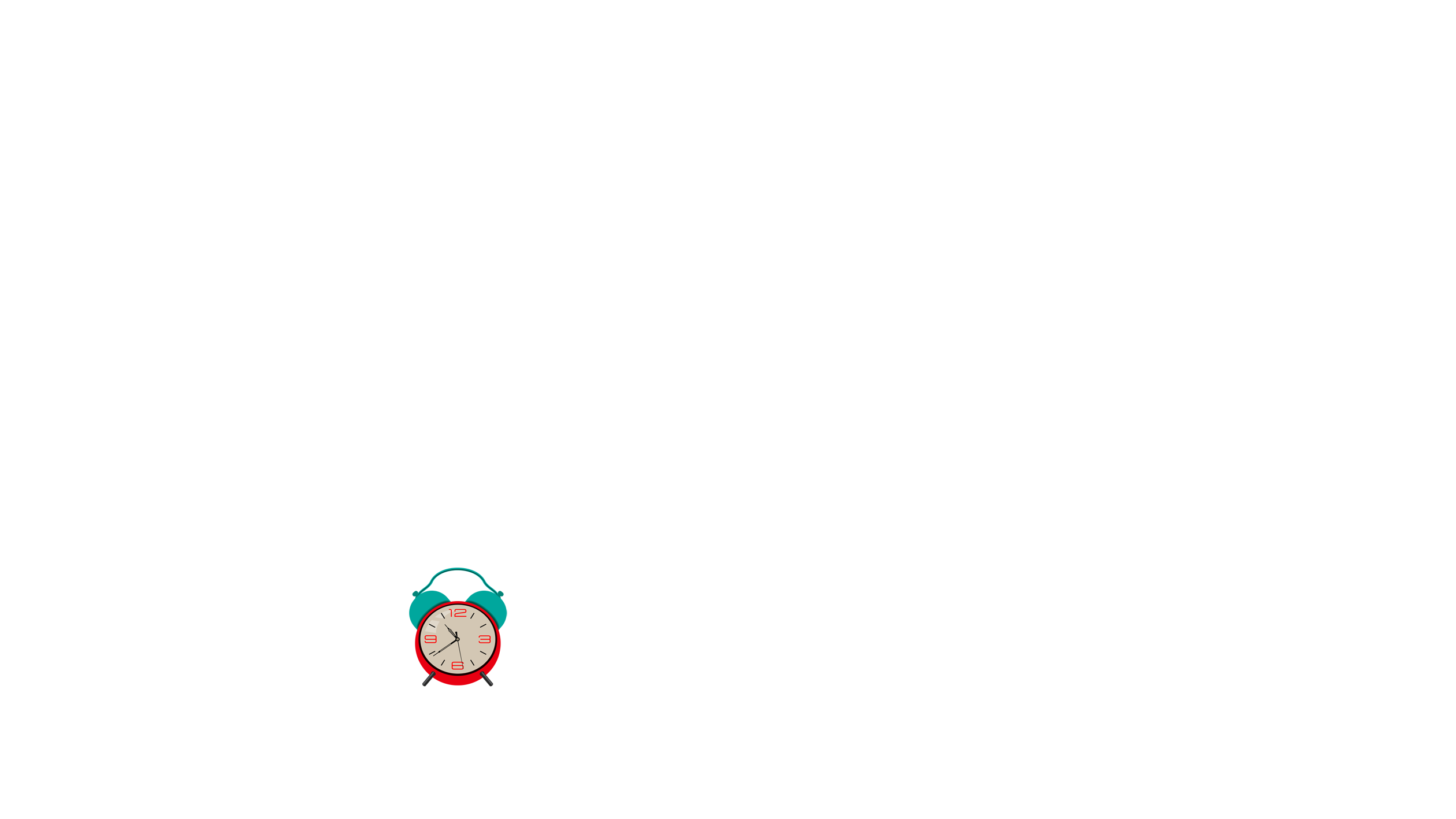 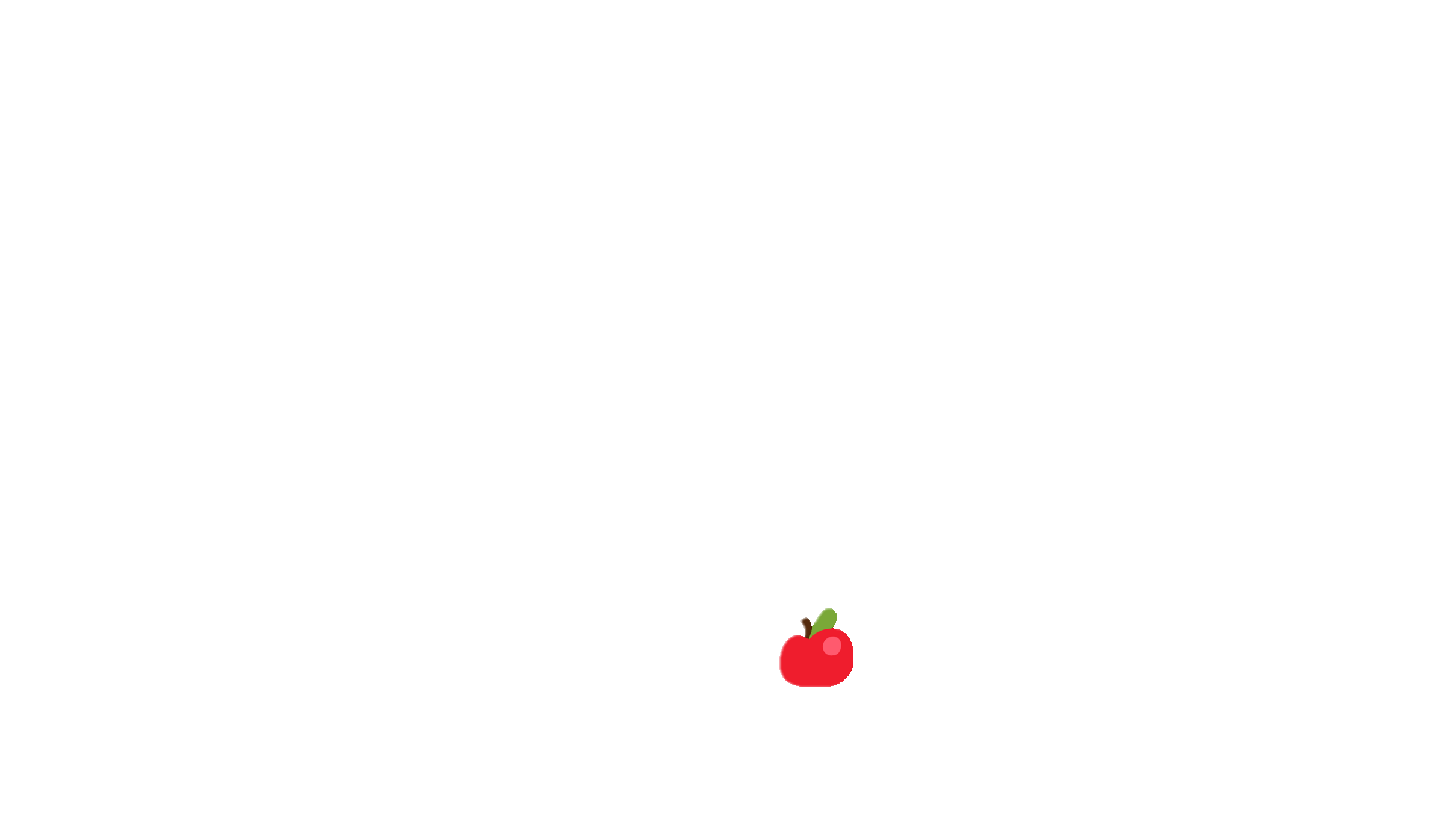 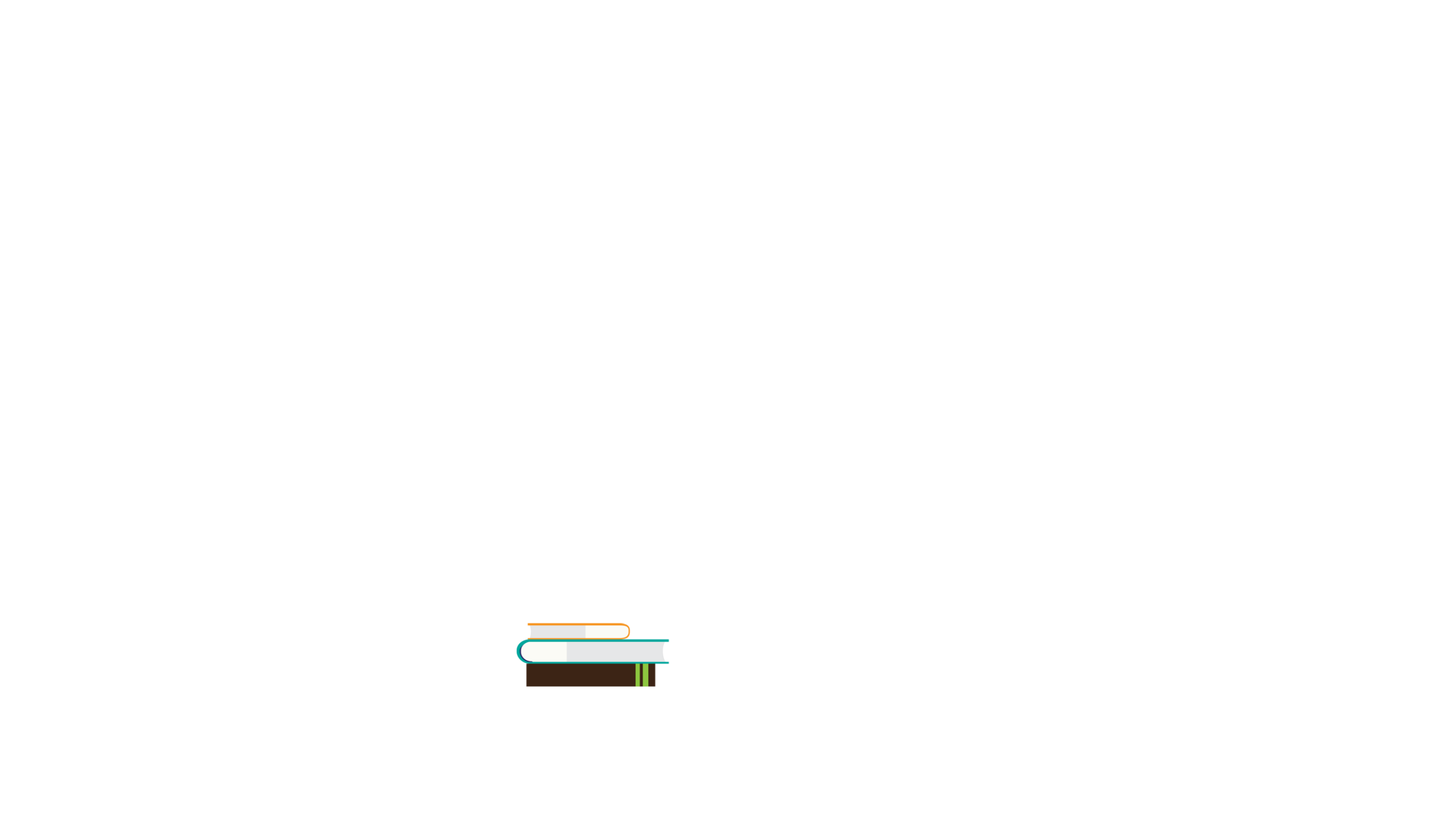 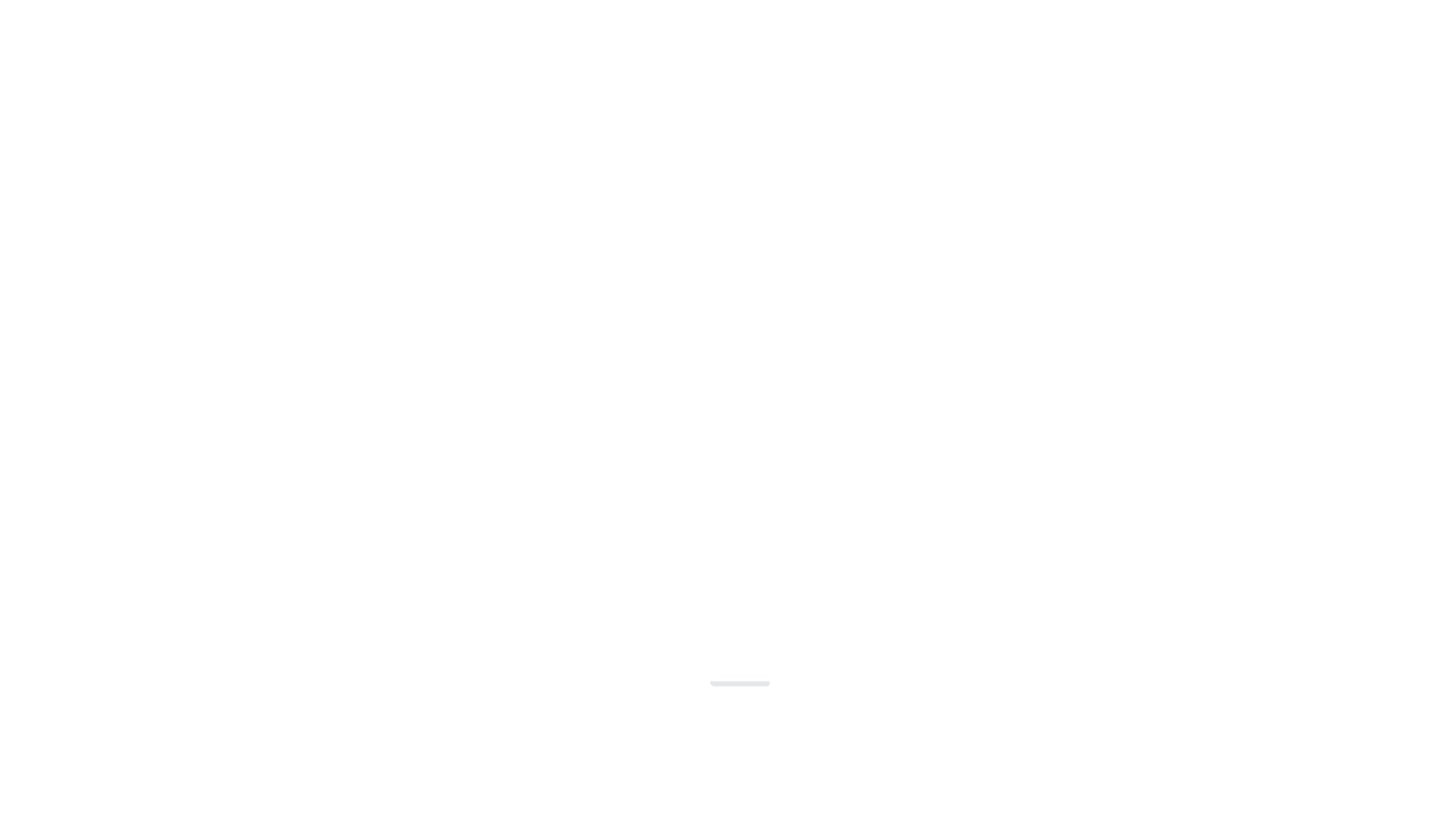 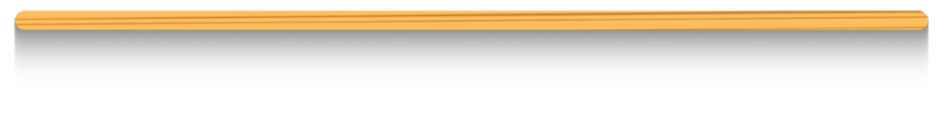